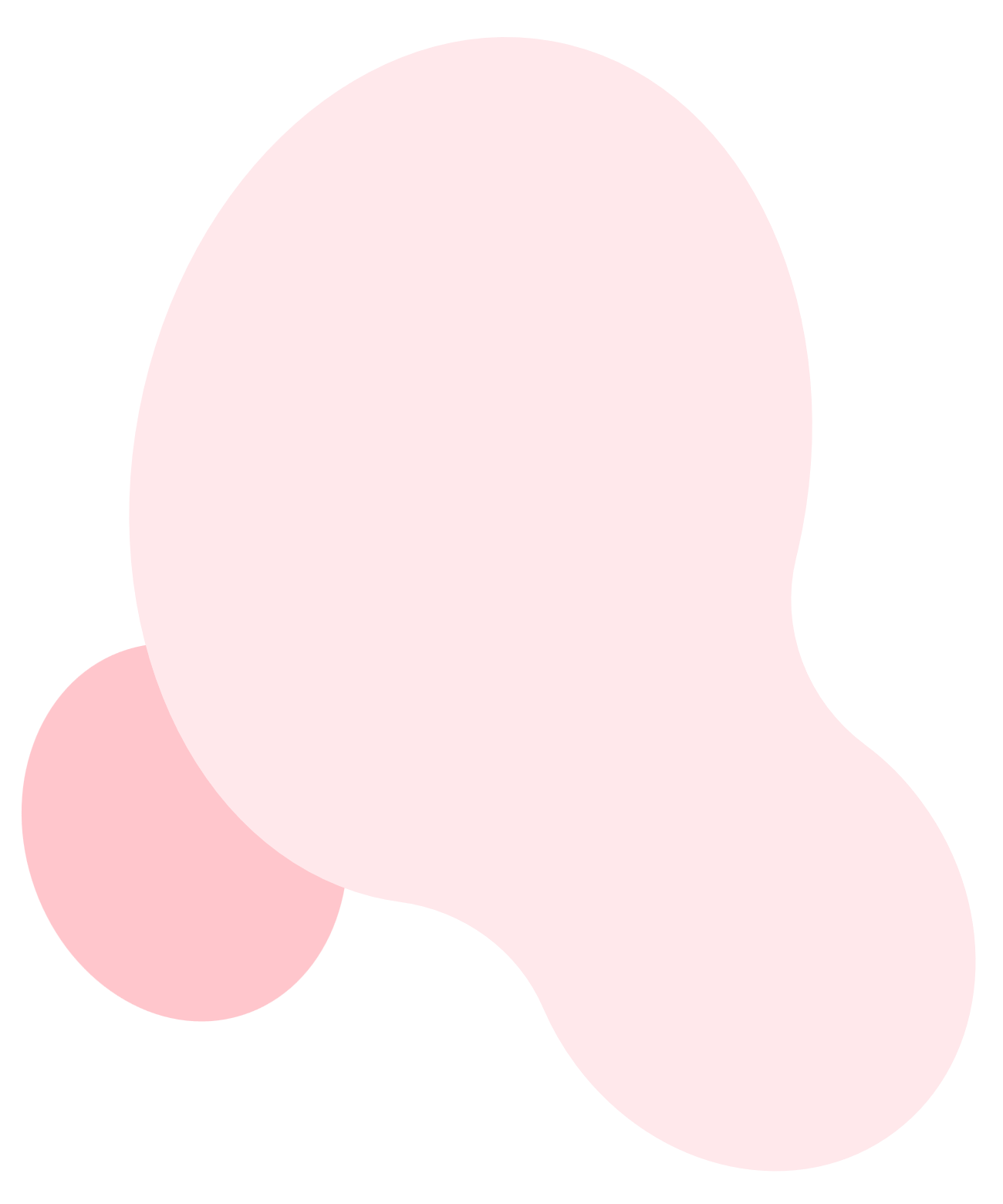 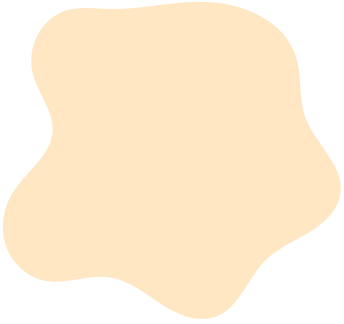 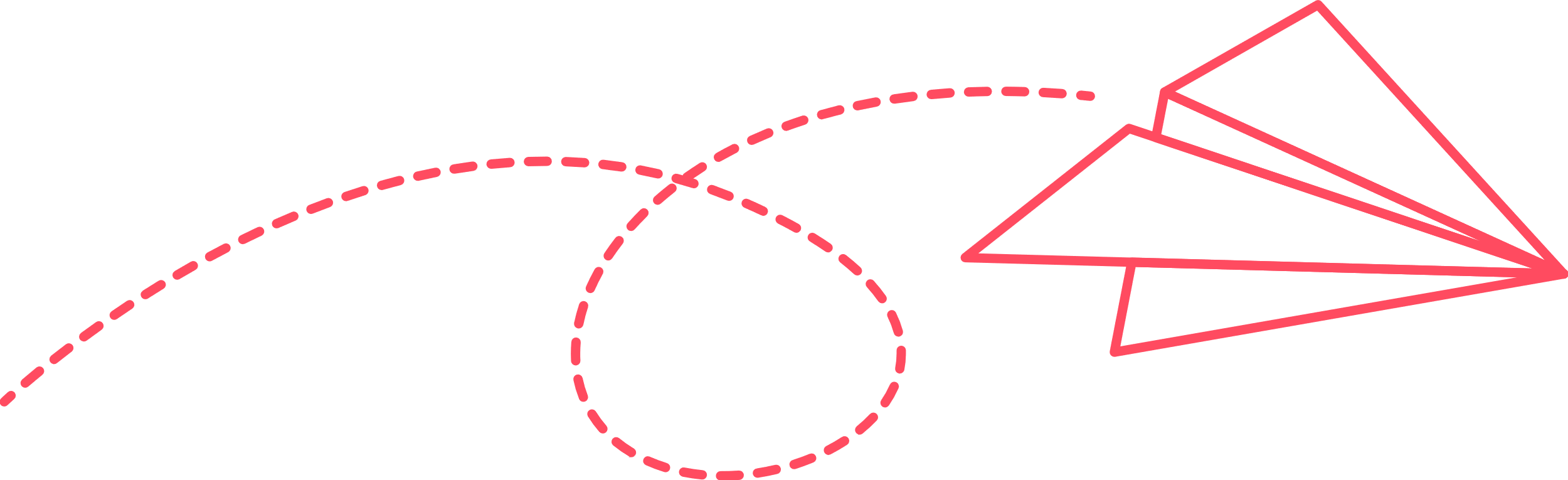 Unit 16
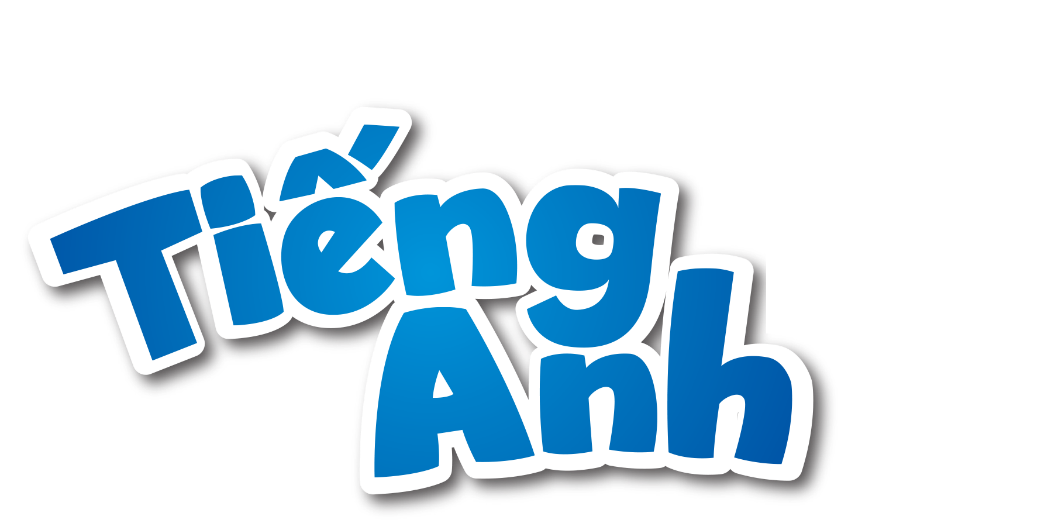 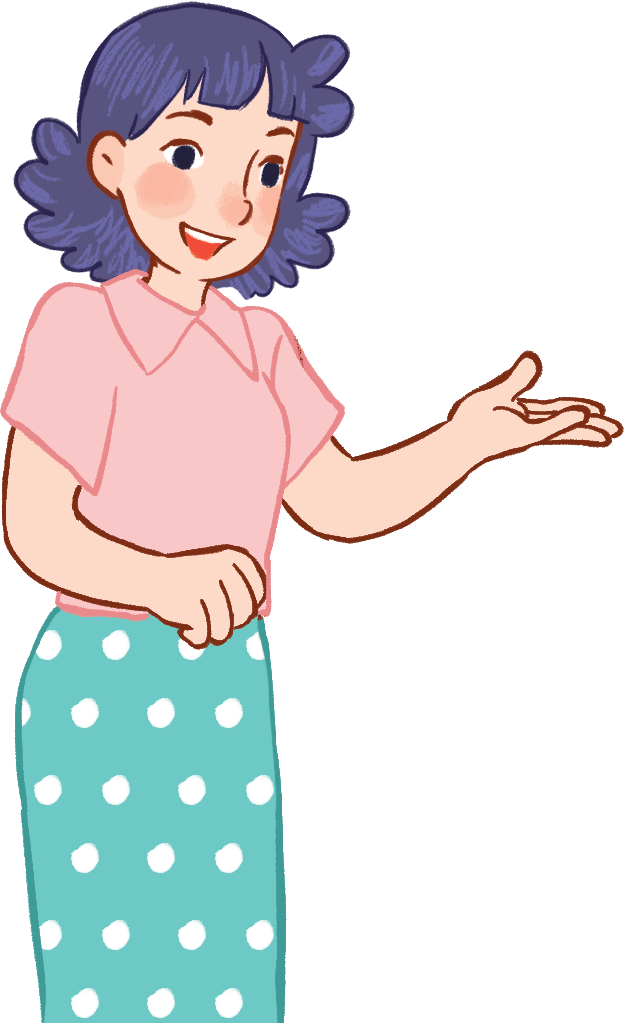 My pets
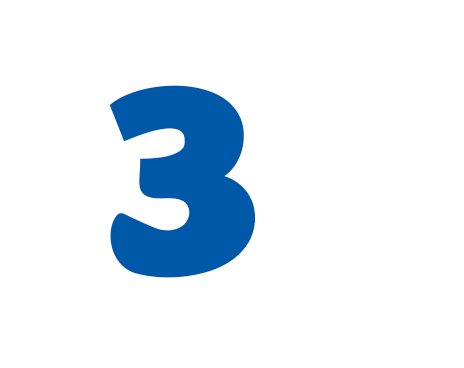 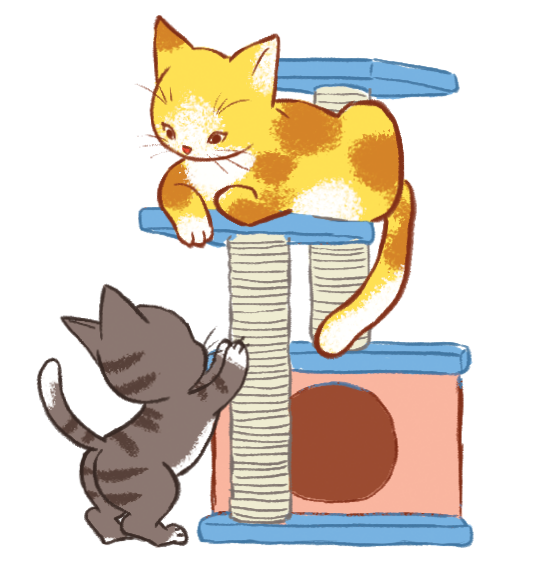 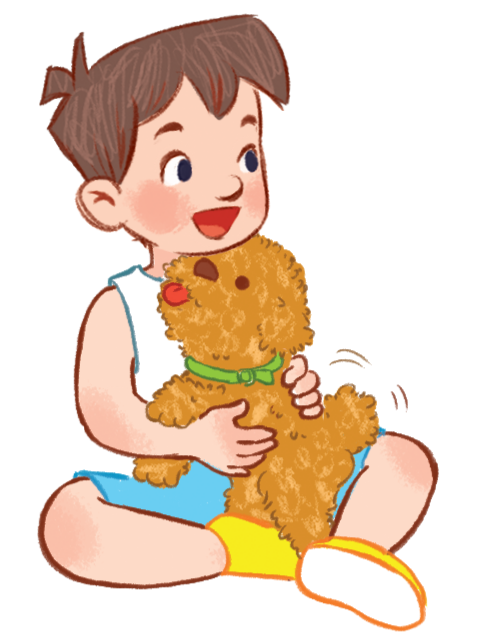 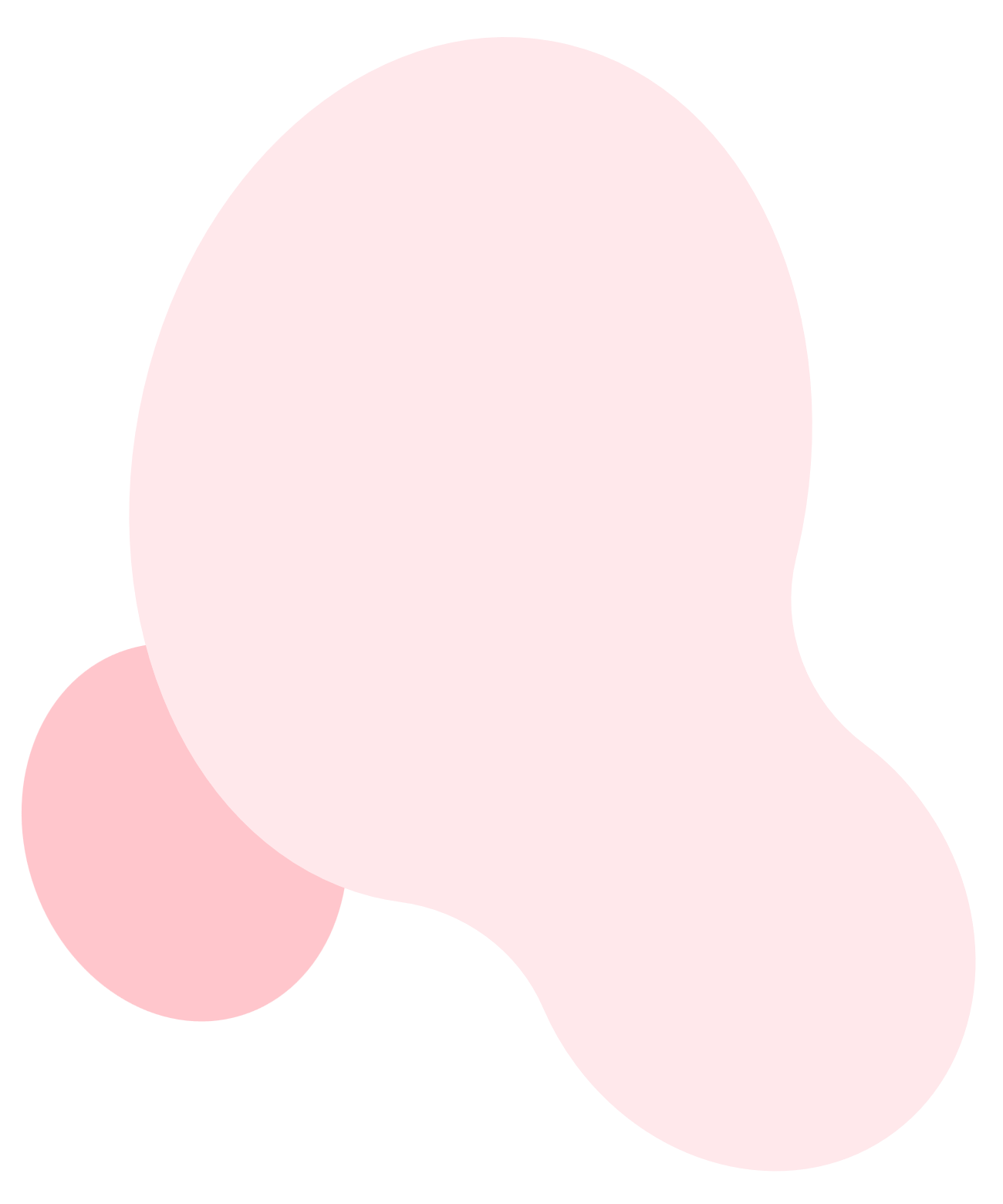 Lesson 1 - period 2
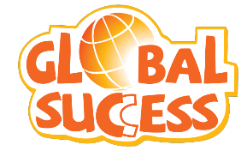 Ms. Linh Thuy
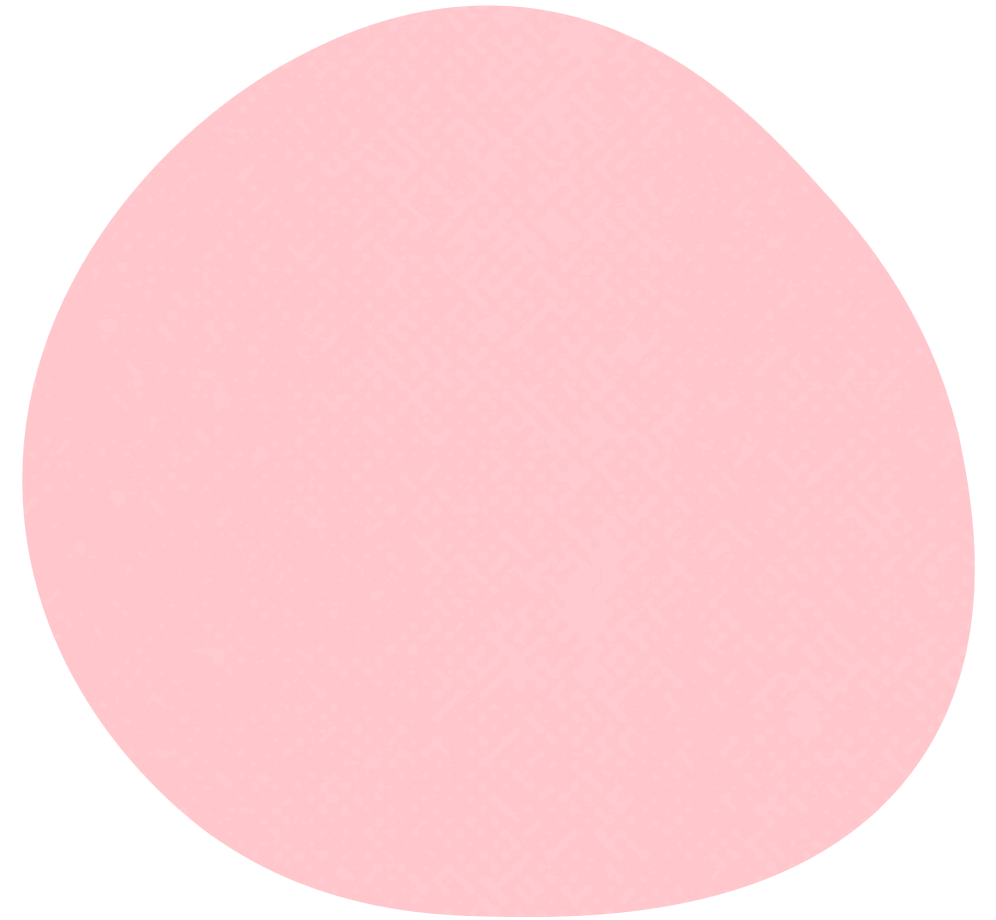 Structure
Yes, I do.
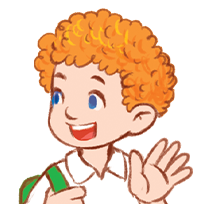 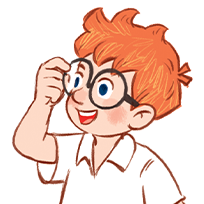 Do you have any ______?
No, I don’t.
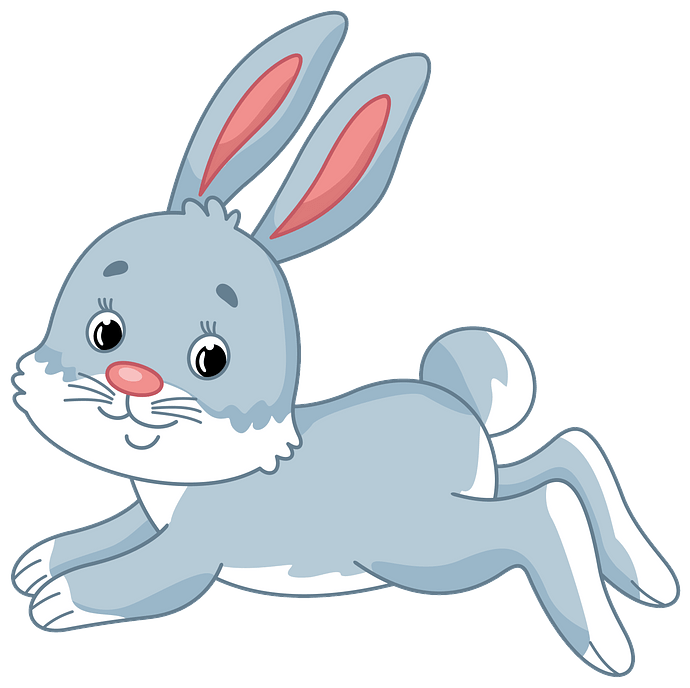 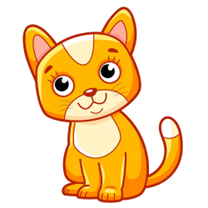 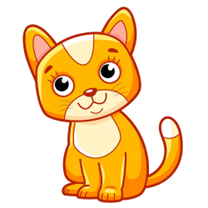 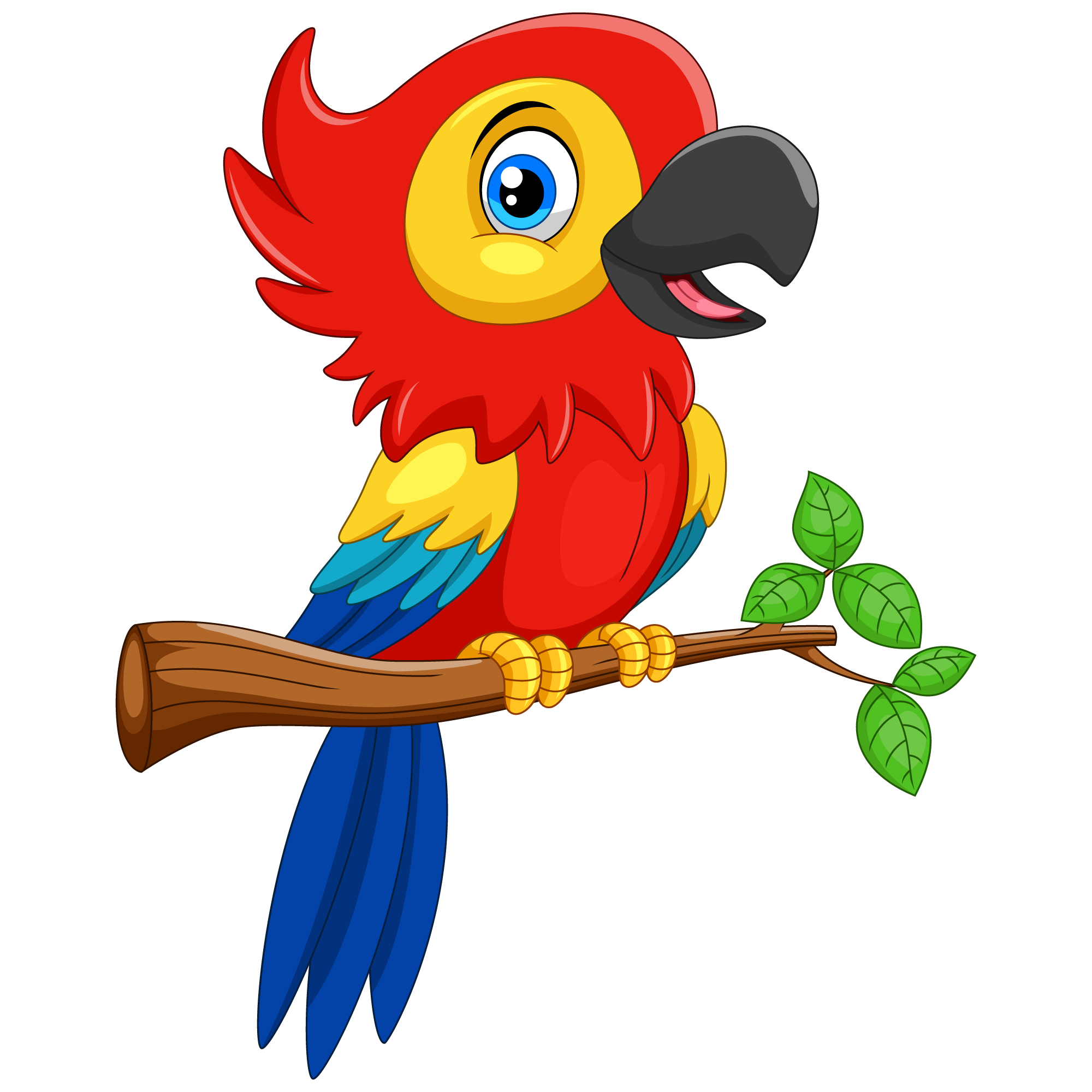 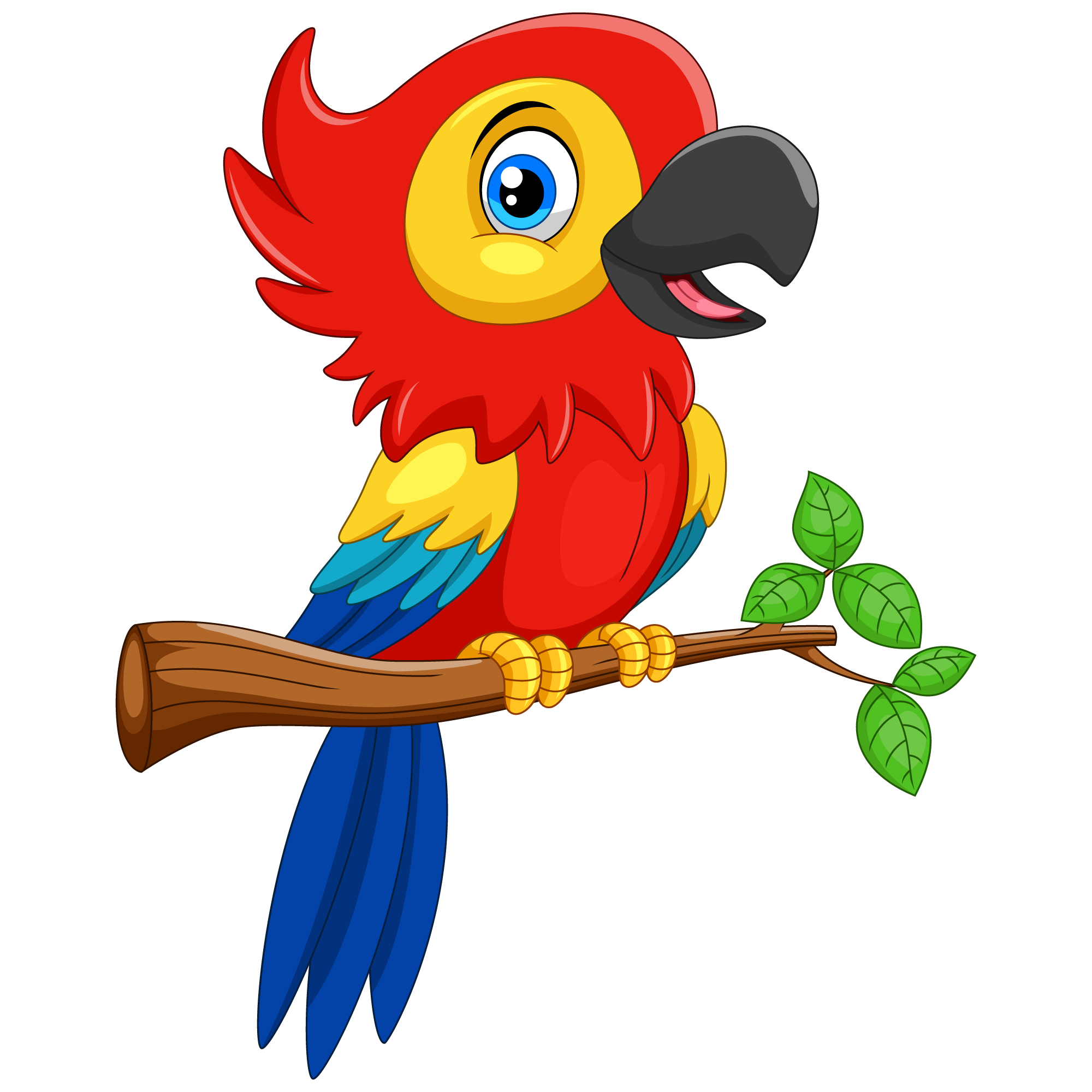 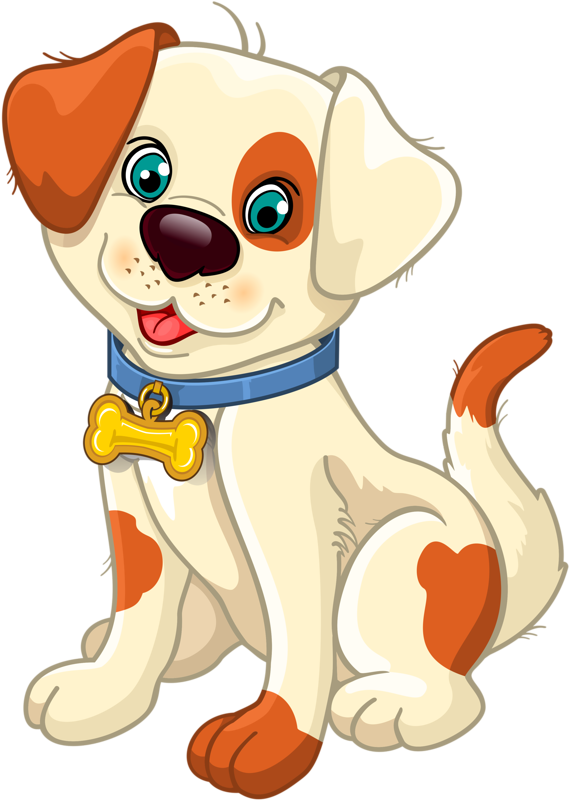 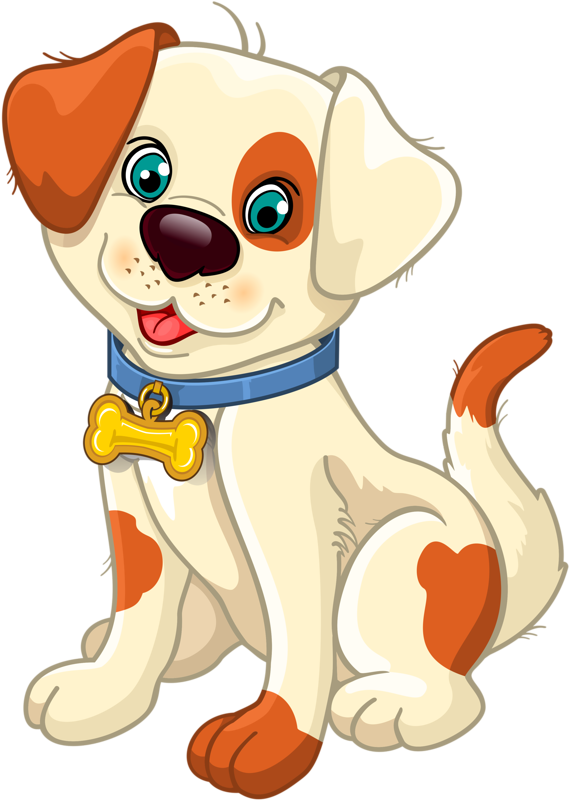 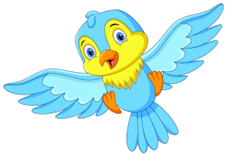 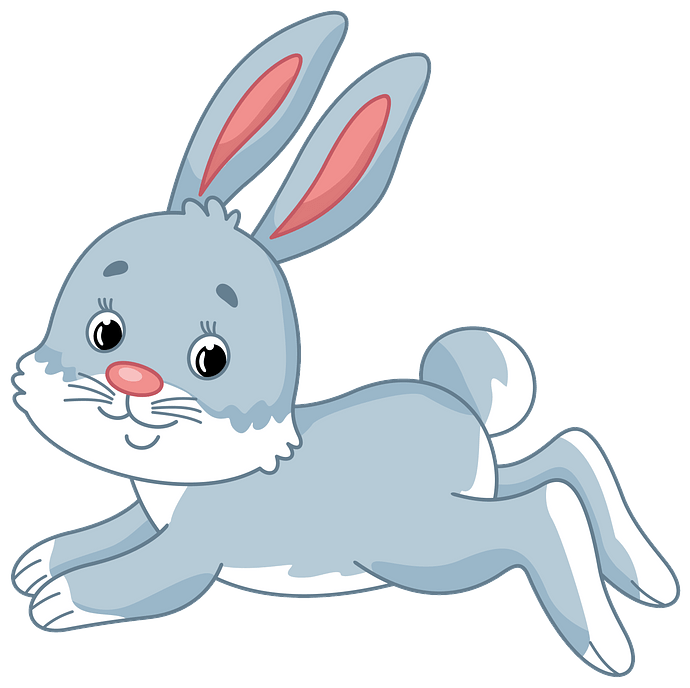 birds
cats
rabbits
dogs
parrots
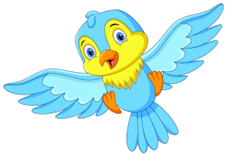 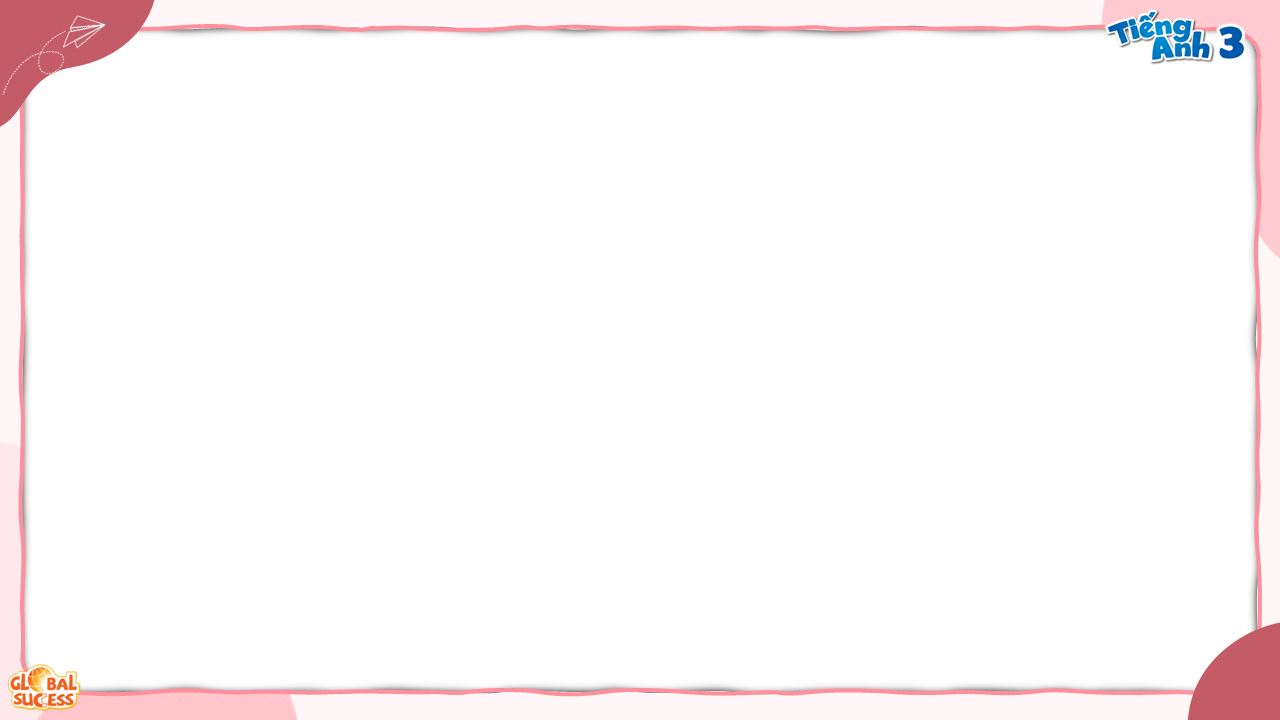 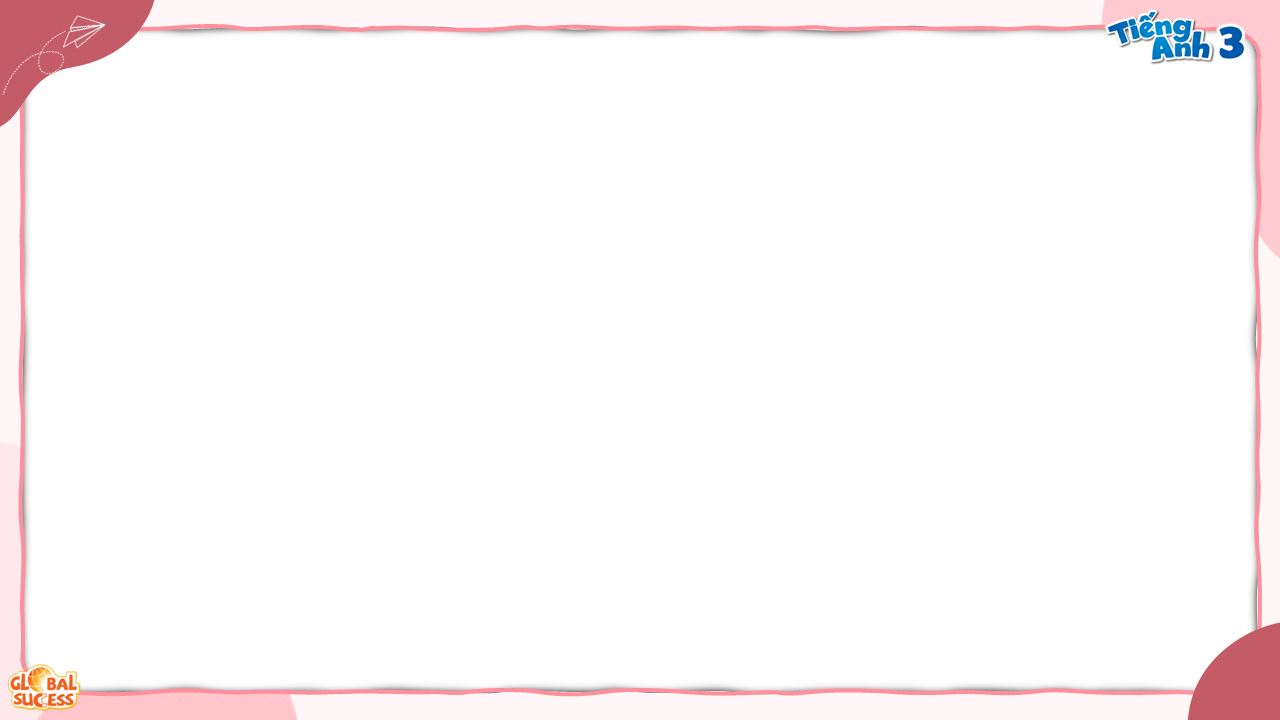 Make sentences!
3
points
No
cats
1
10 points
Yes
dogs
2
bomb
No
parrots
3
4
cats
3
points
Yes
birds
5
4
point
Yes
rabbits
6
10 points
No
birds
7
4 
points
Yes
8
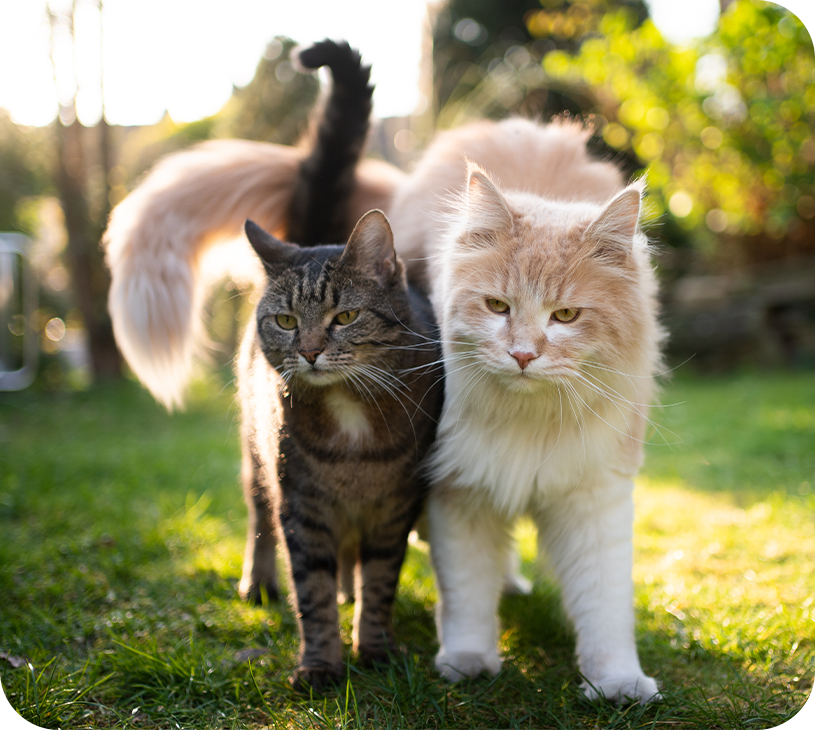 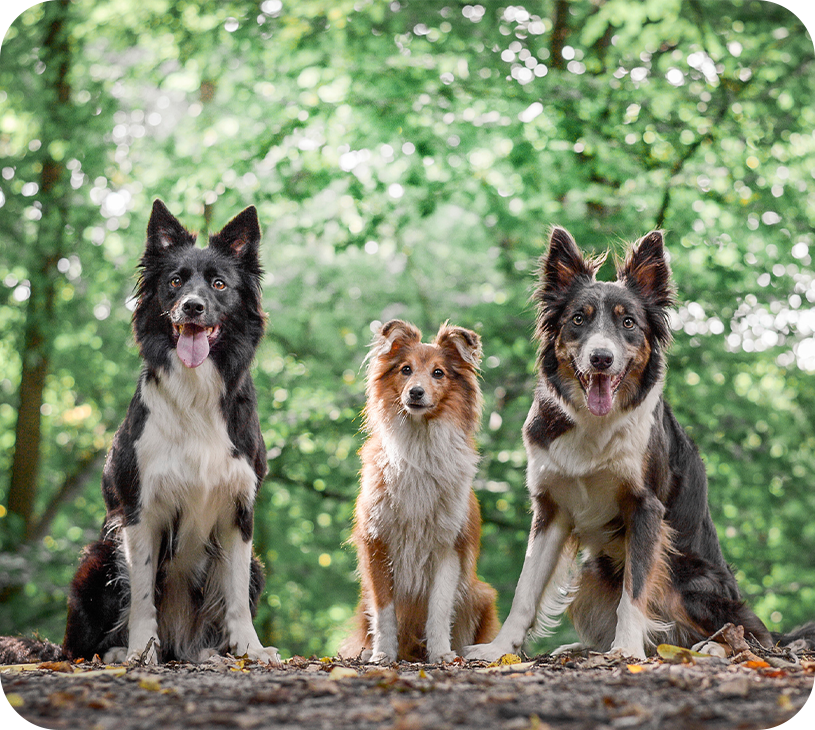 4
Listen and tick.
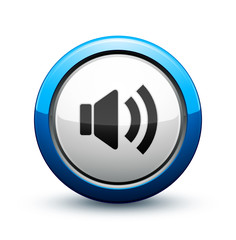 a
b
1
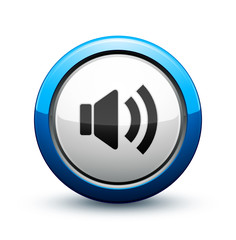 MsPham
0936082789
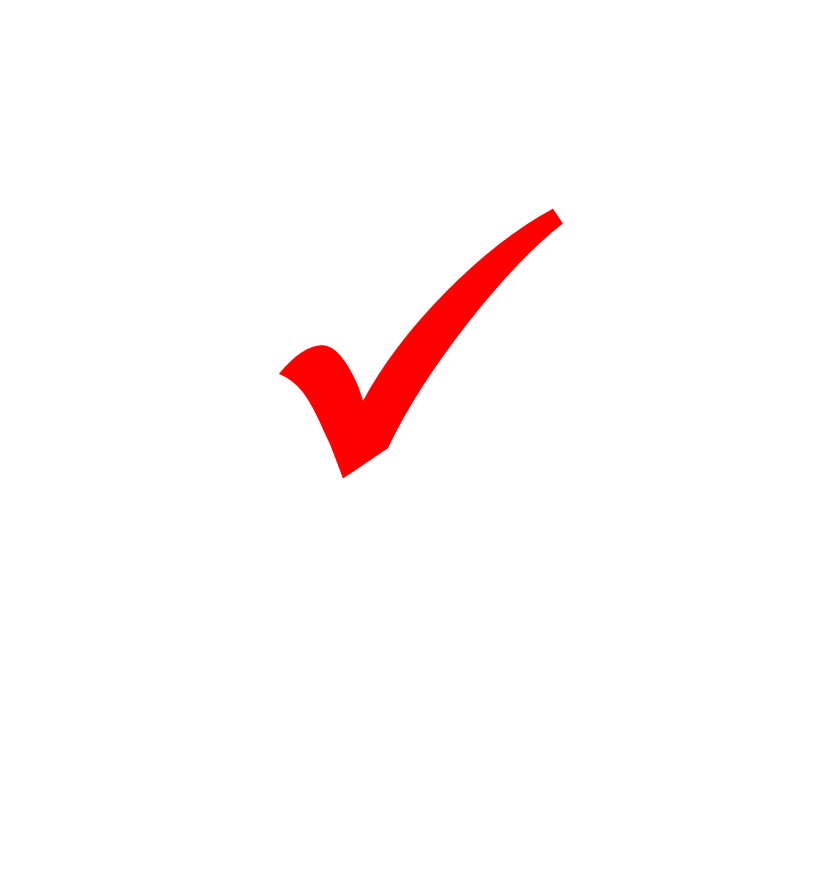 a
b
MsPham
0936082789
2
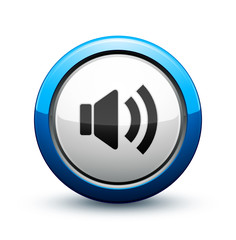 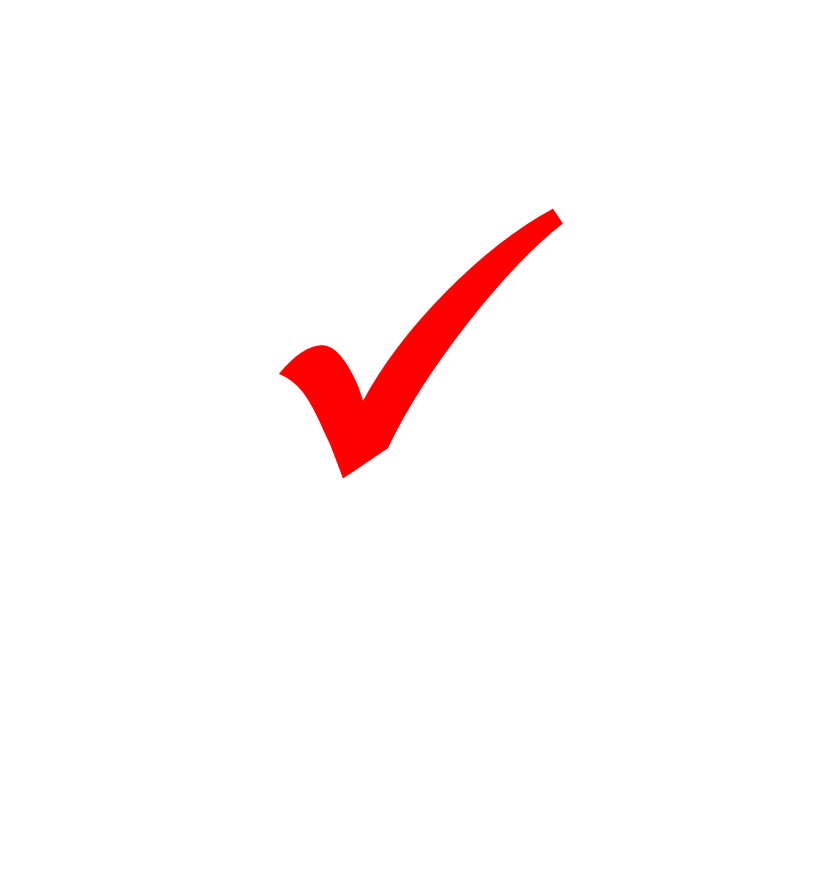 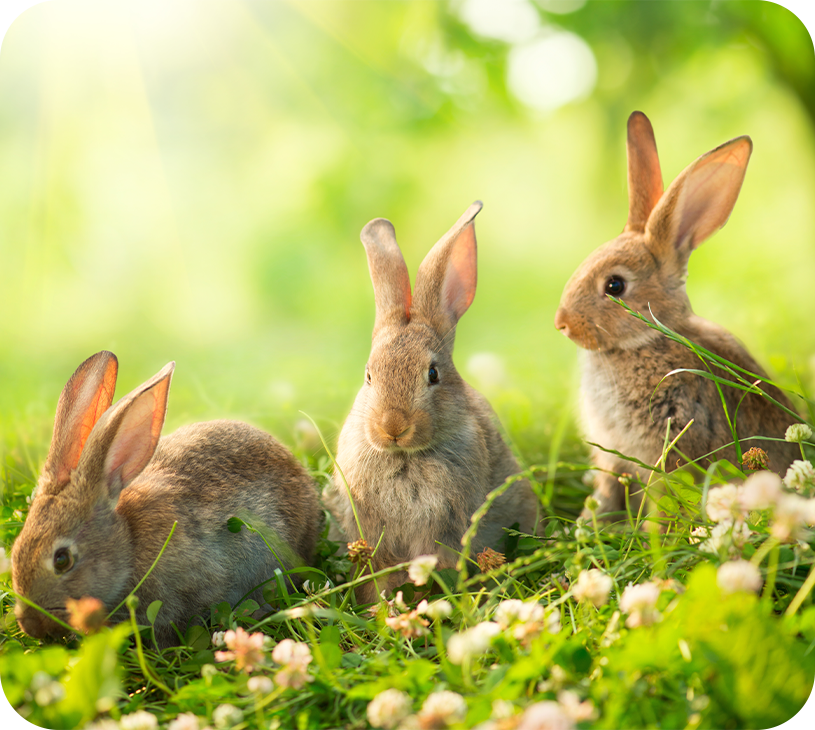 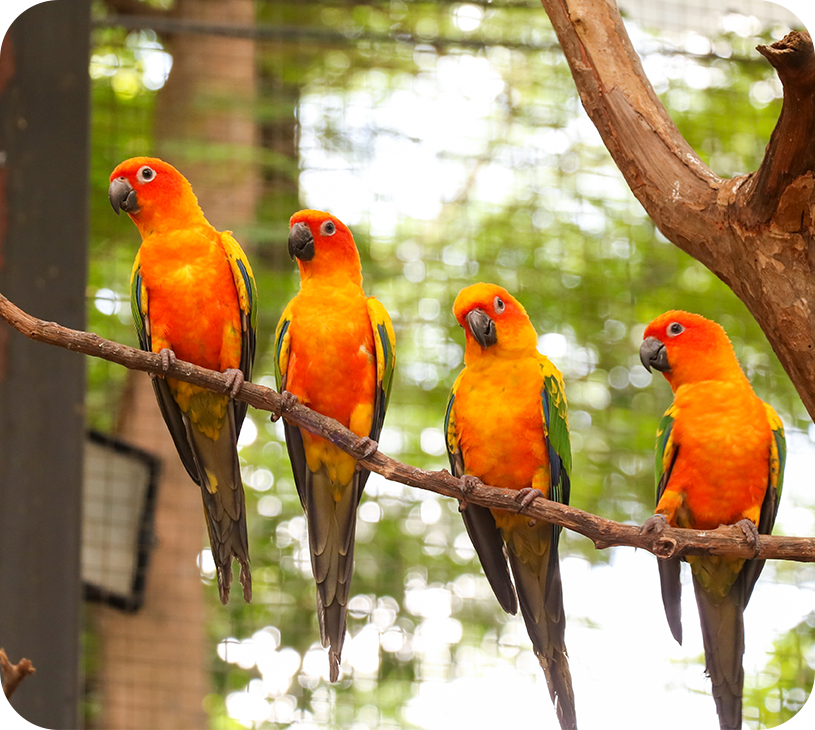 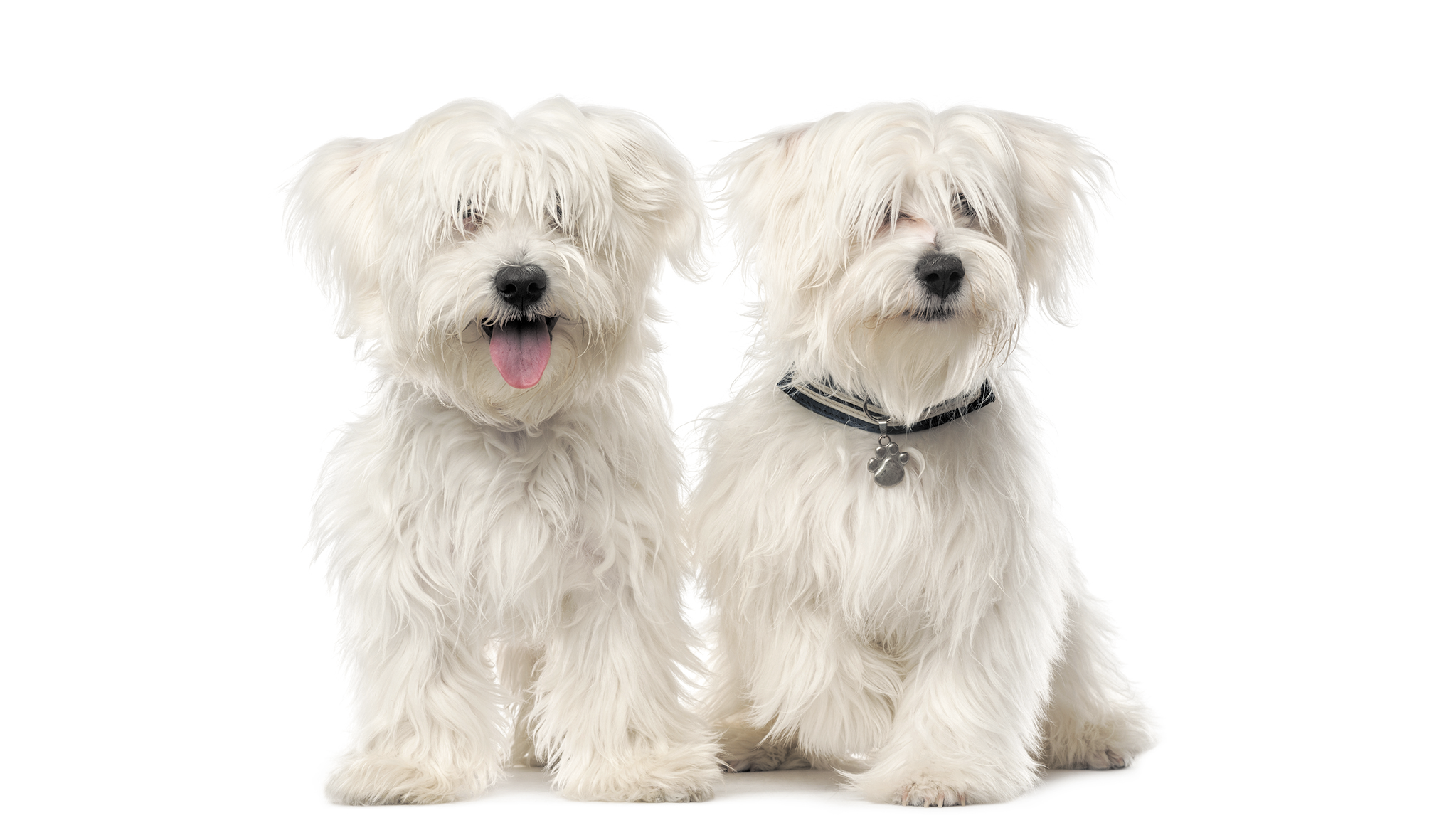 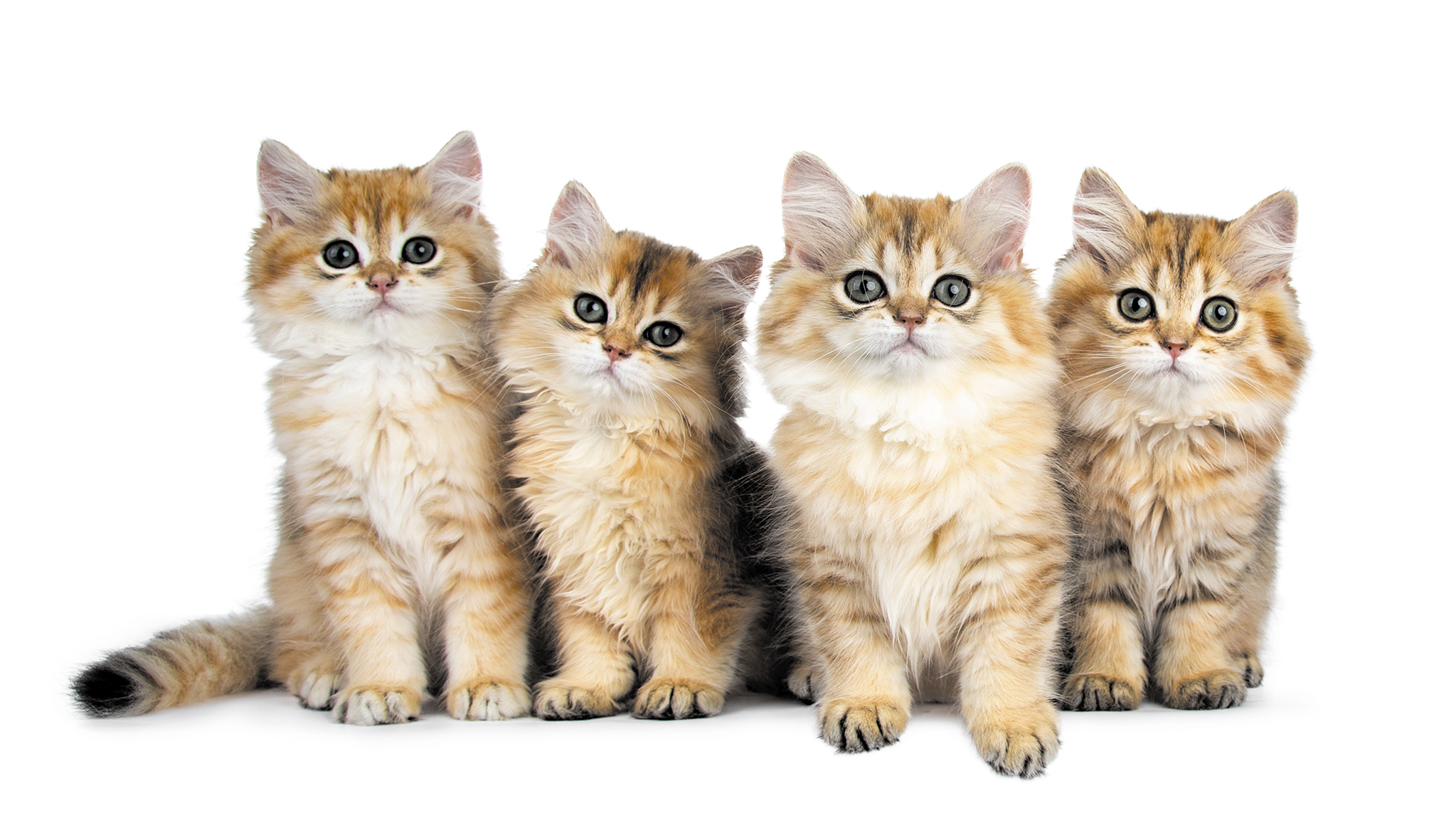 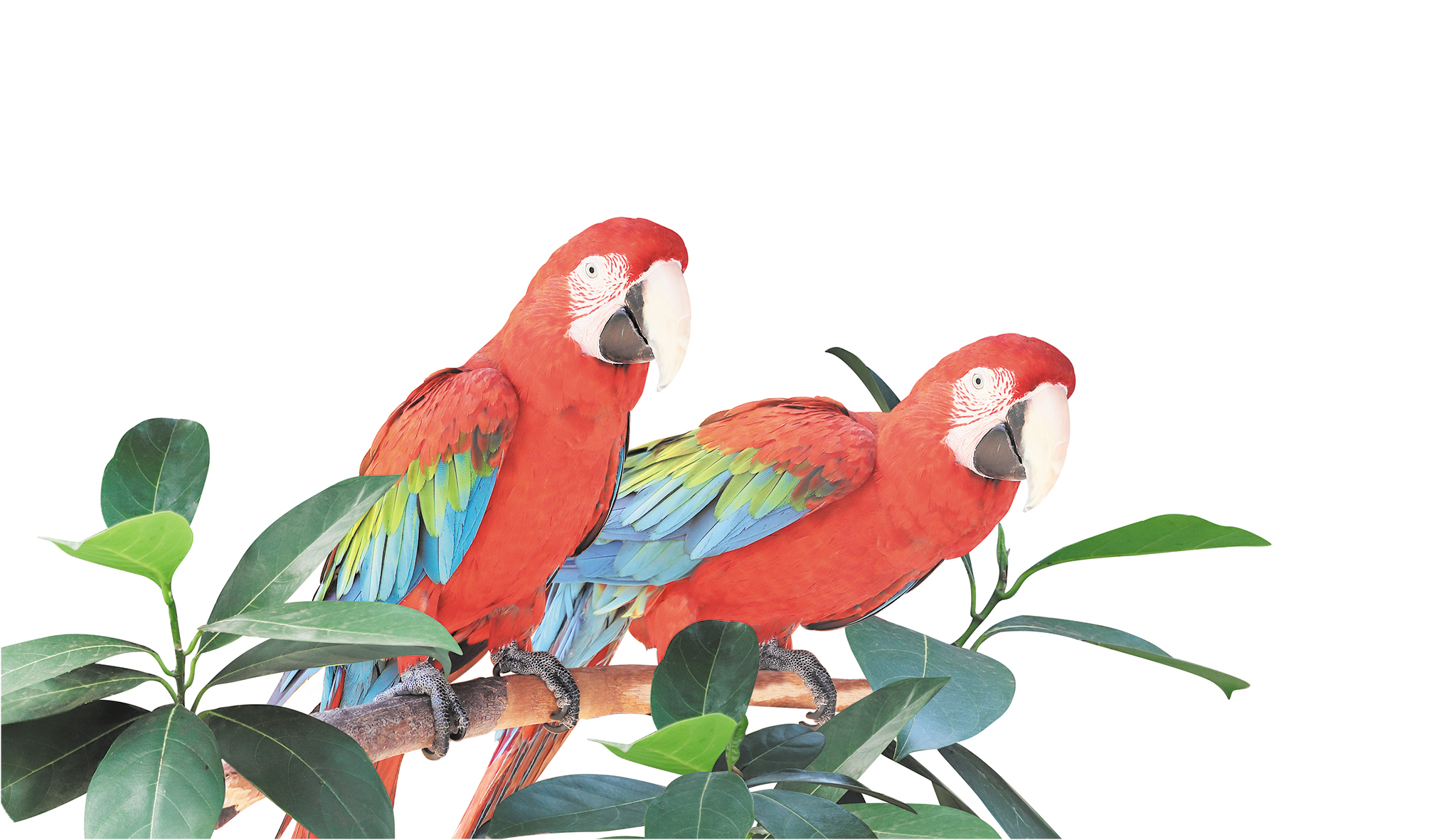 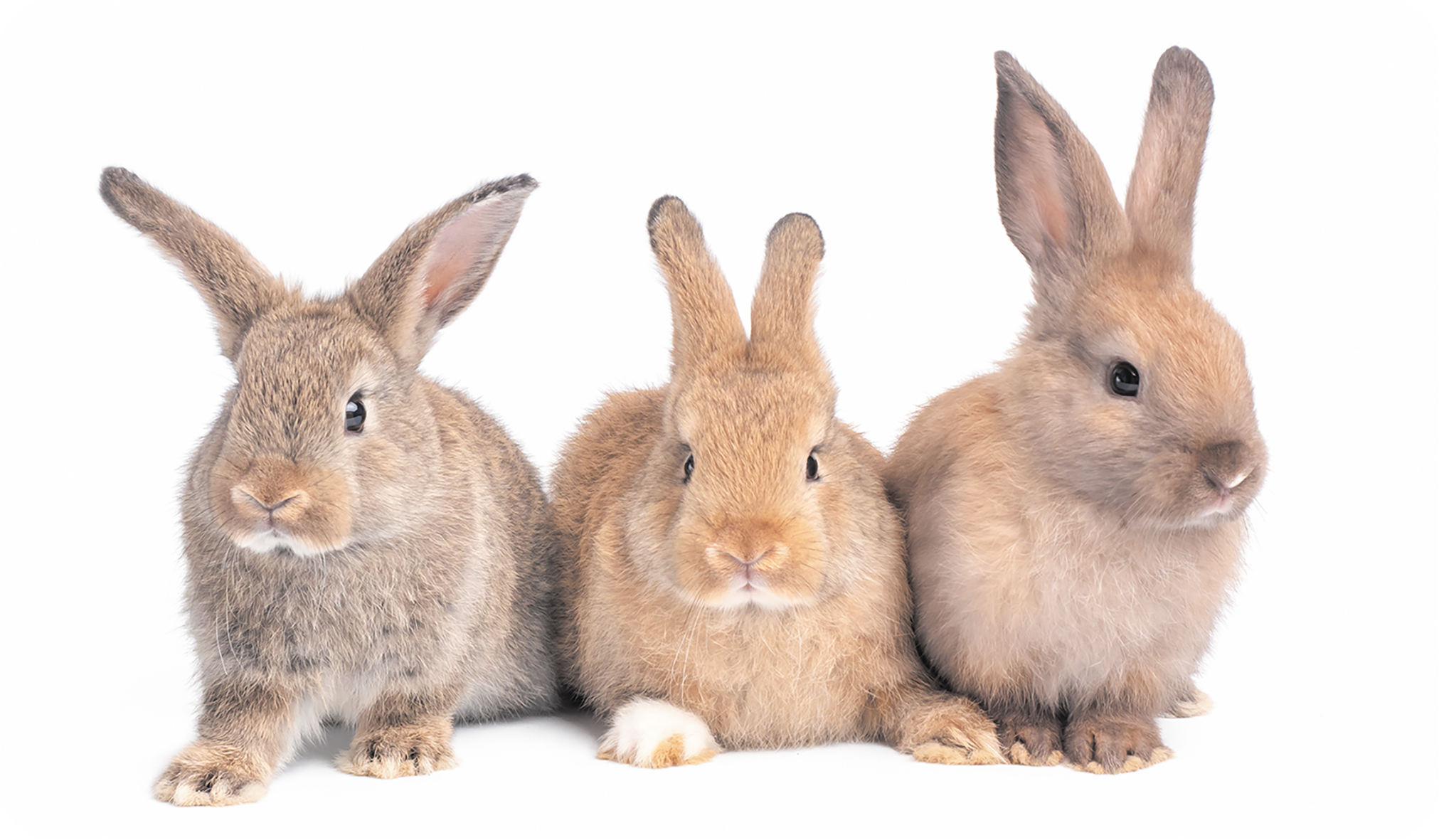 5
Look, complete and read.
1
2
A: Do you have any ________?B: Yes, I do.
A: Do you have any ________?B: Yes, I do.
cats
dogs
MsPham
0936082789
4
3
A: Do you ______ any rabbits?B: No, I don’t. I have two _______.
A: Do you have any dogs?B: No, I ______. I have three ______.
have
don’t
rabbits
parrots
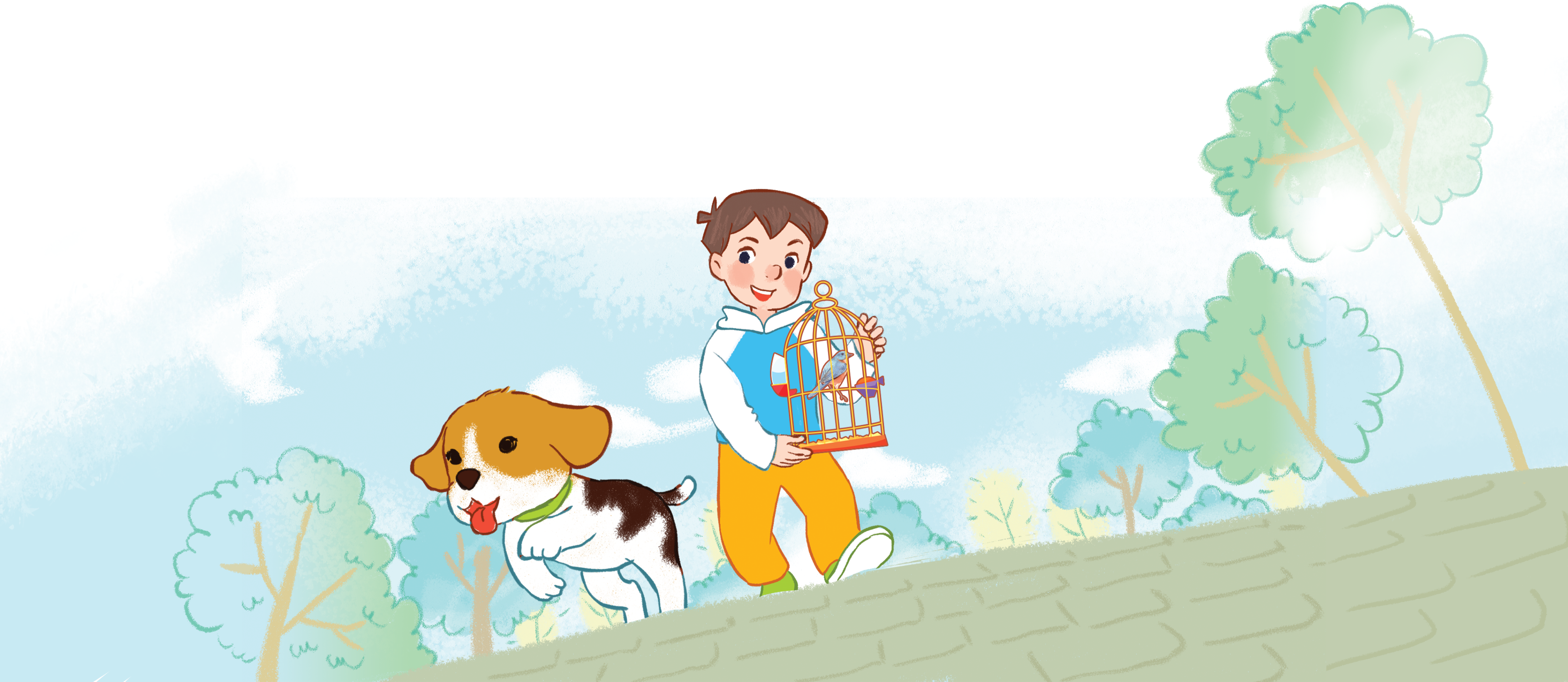 6
Let’s sing.
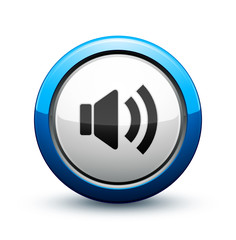 My pets

Do you have any dogs?
Do you have any dogs?
Yes, I do.
Yes, I do.
I have one dog.

	Do you have any cats?
	Do you have any cats?
	No, I don’t.
	No, I don’t.
	I have one bird.
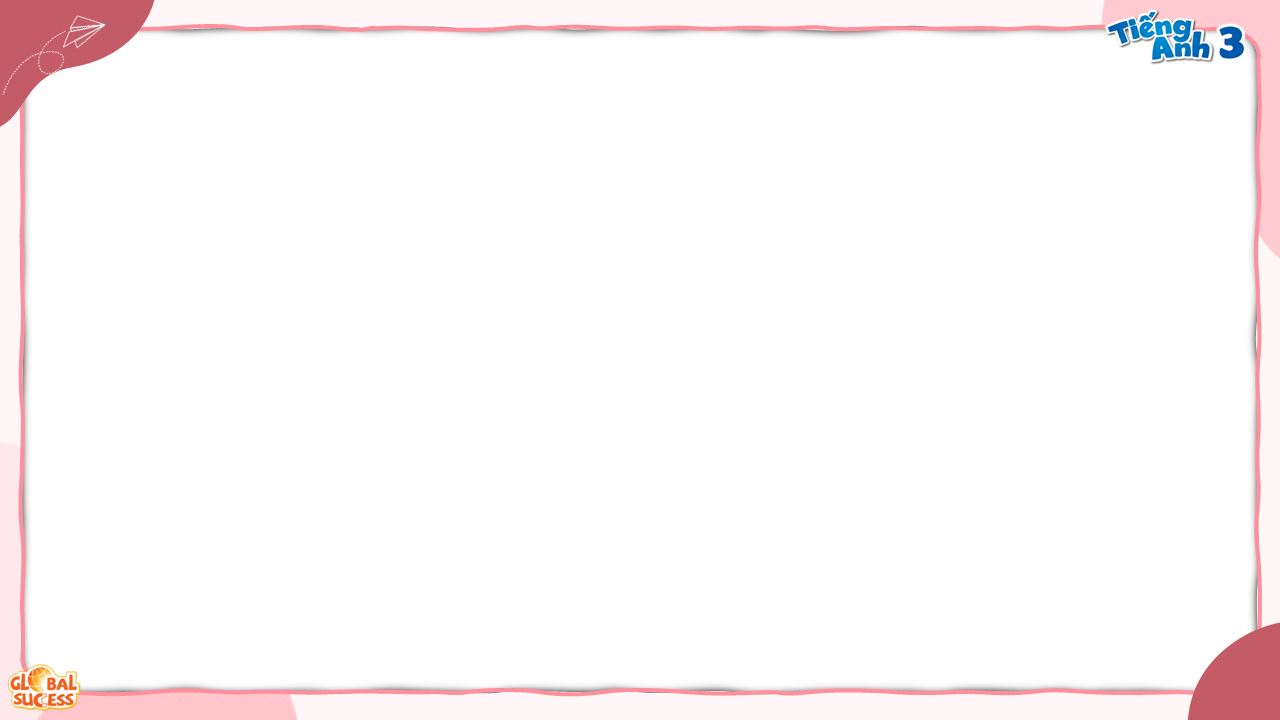 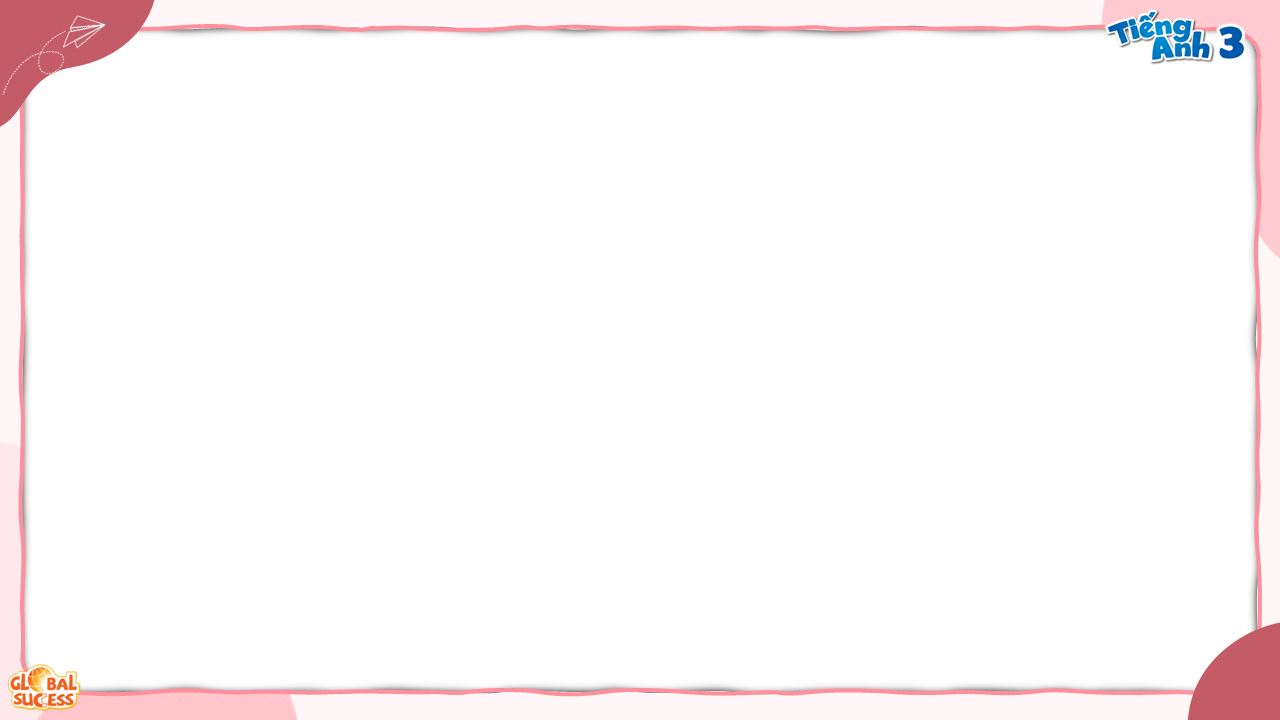 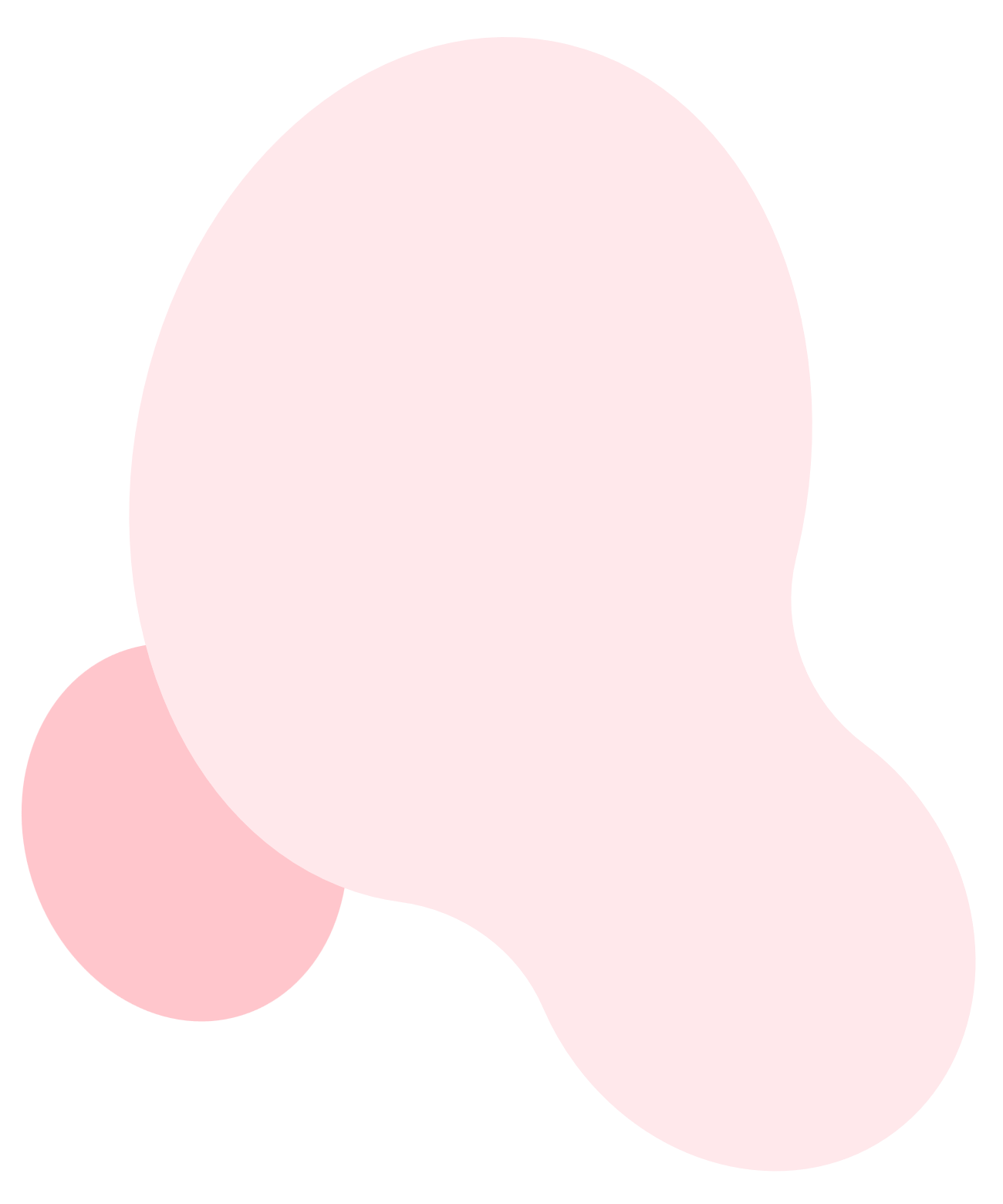 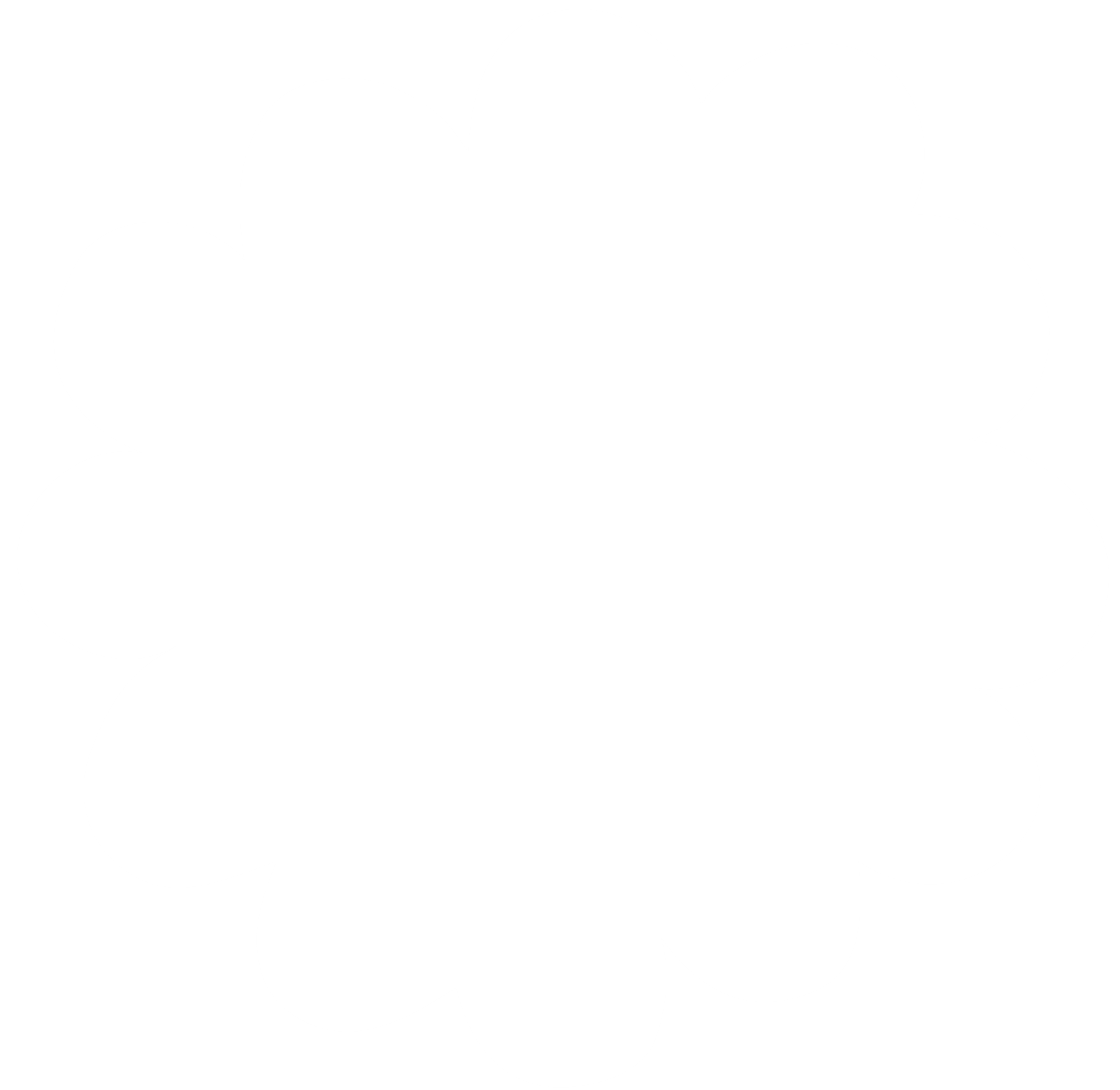 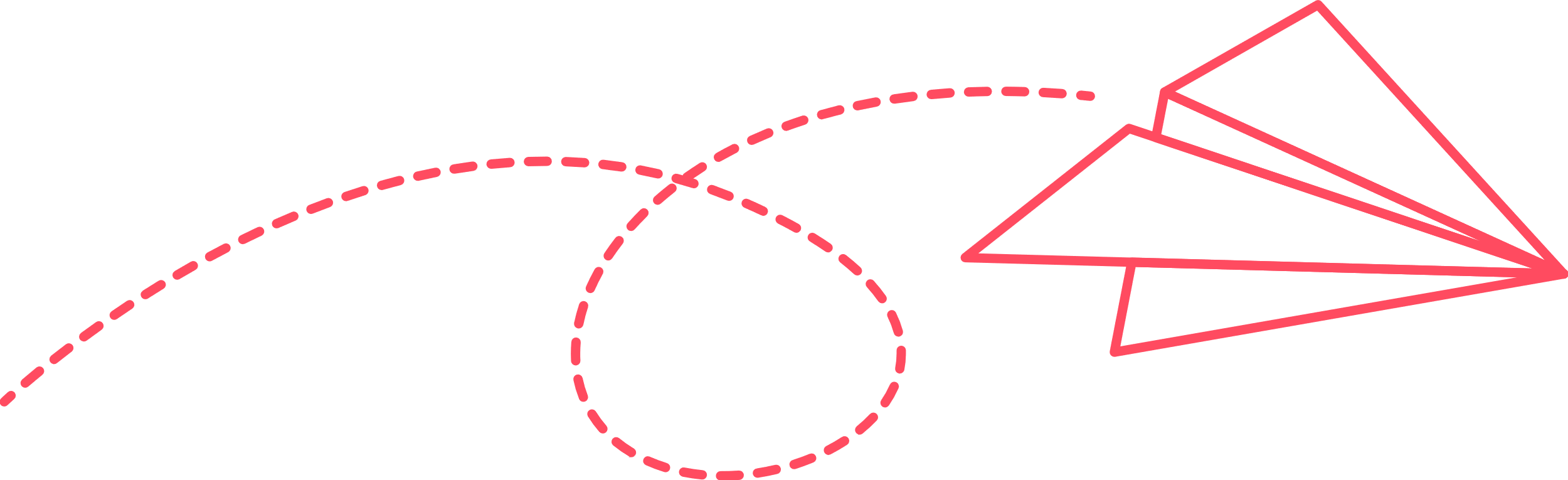 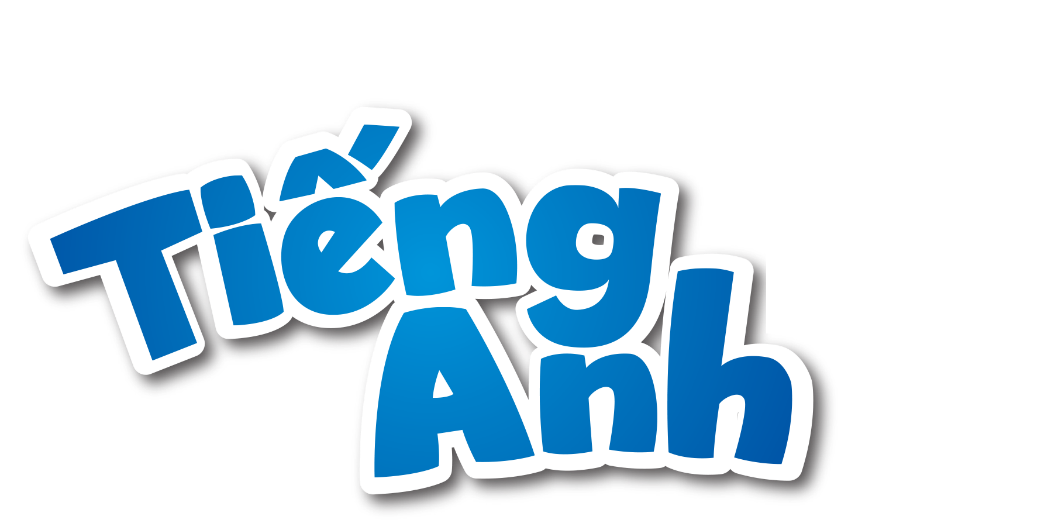 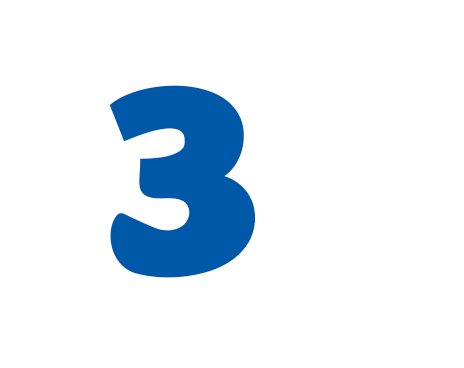 Thank you
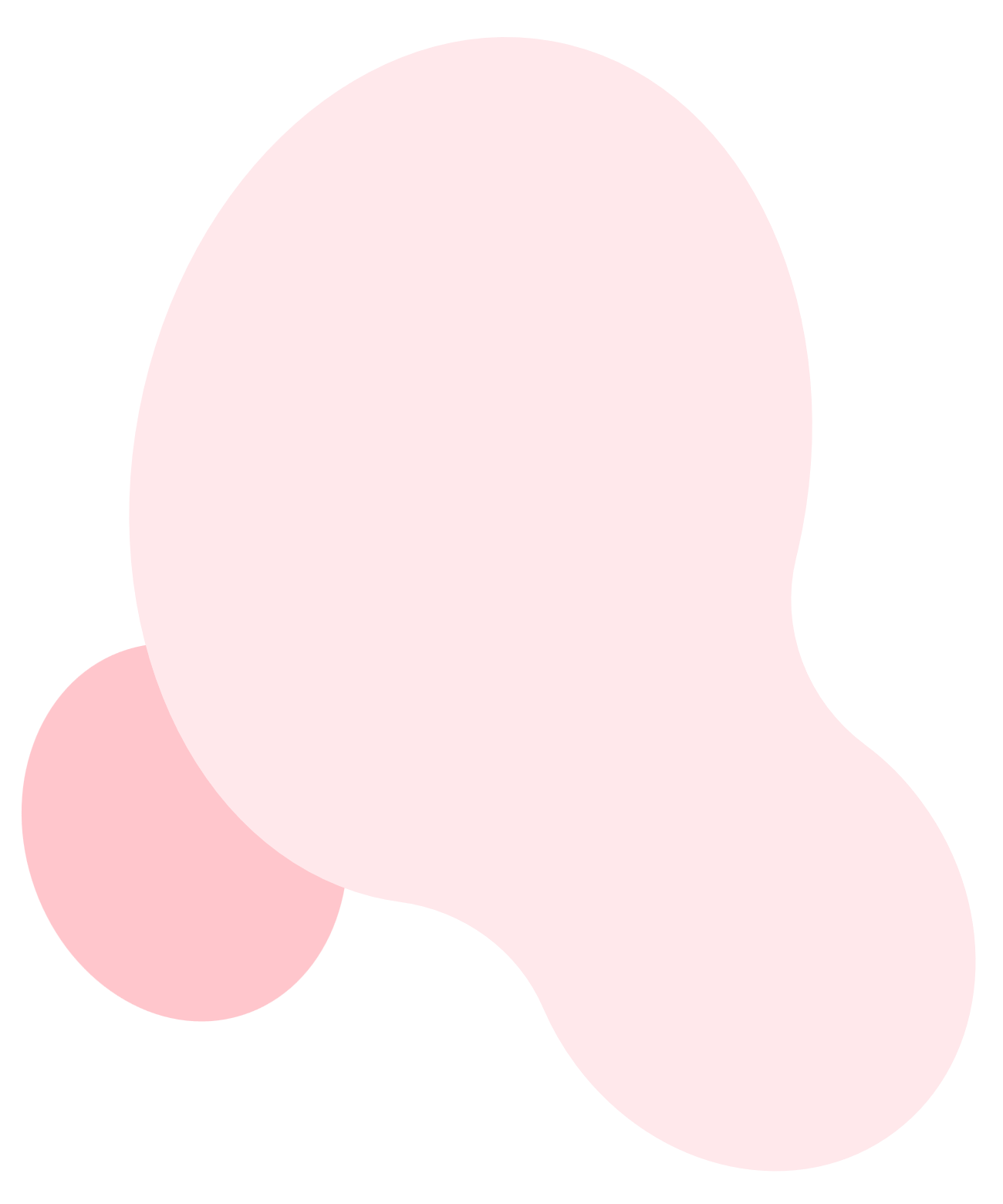 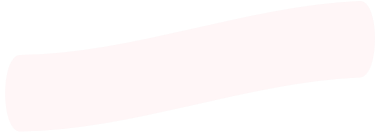 For enjoying!
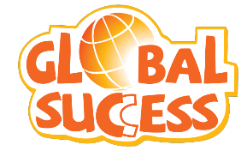 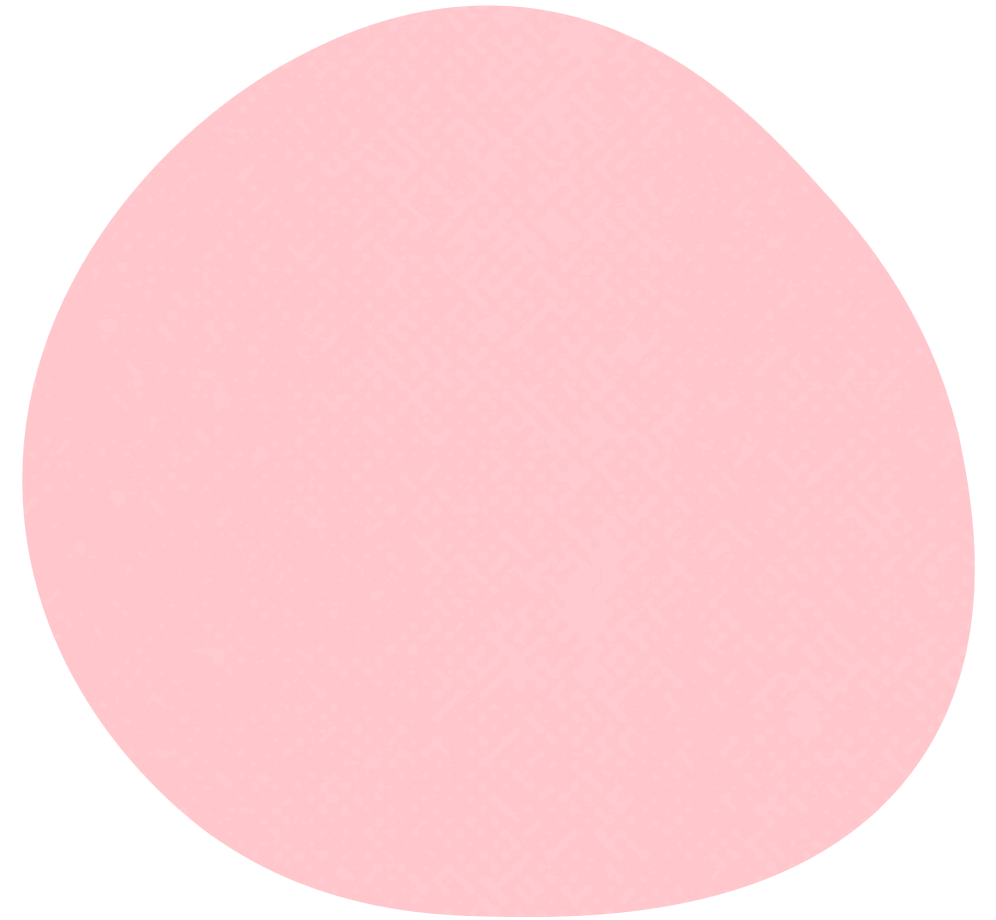